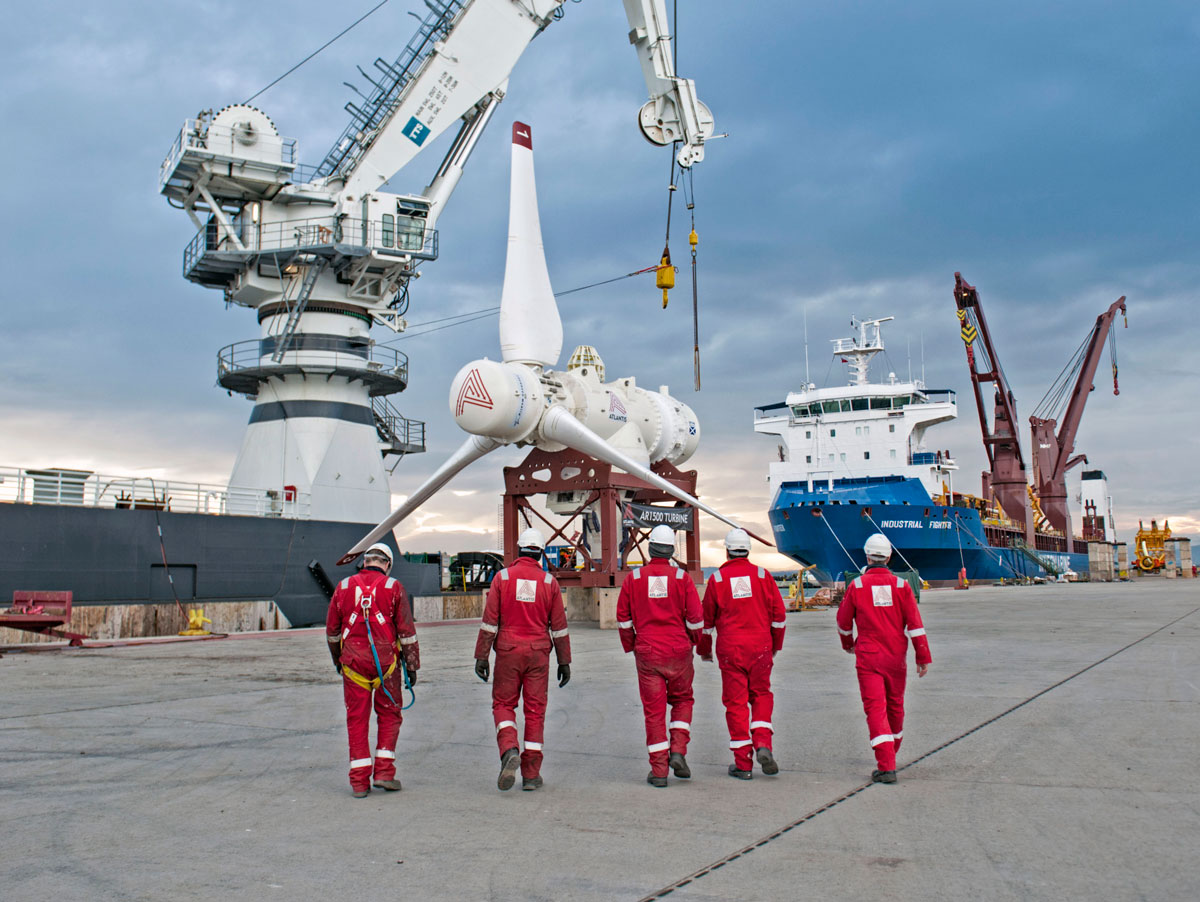 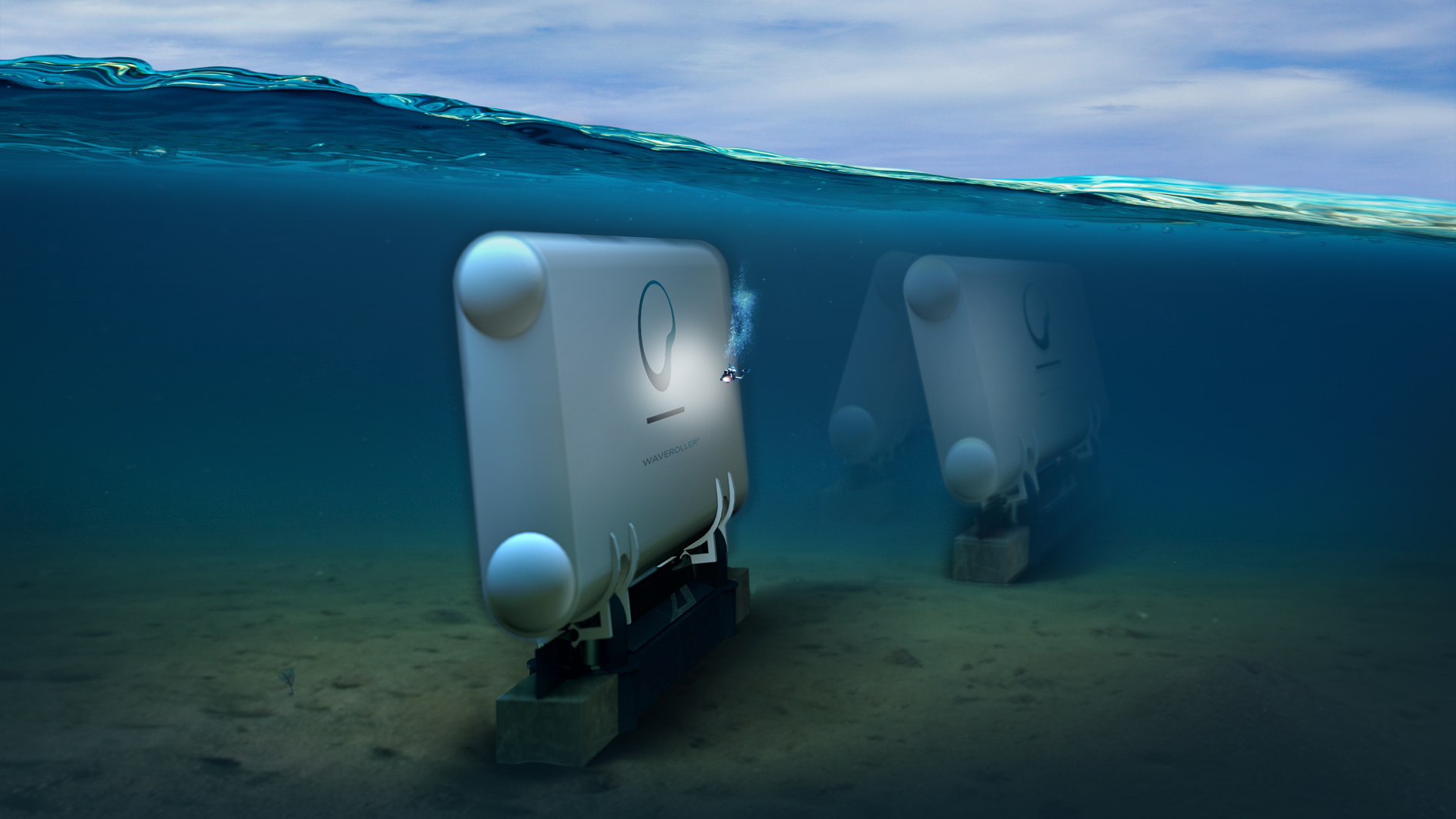 Ocean energy : a valuable source of flexibility
Donagh Cagney, Policy Director, Ocean Energy Europe
Tidal energy: 100% predictable
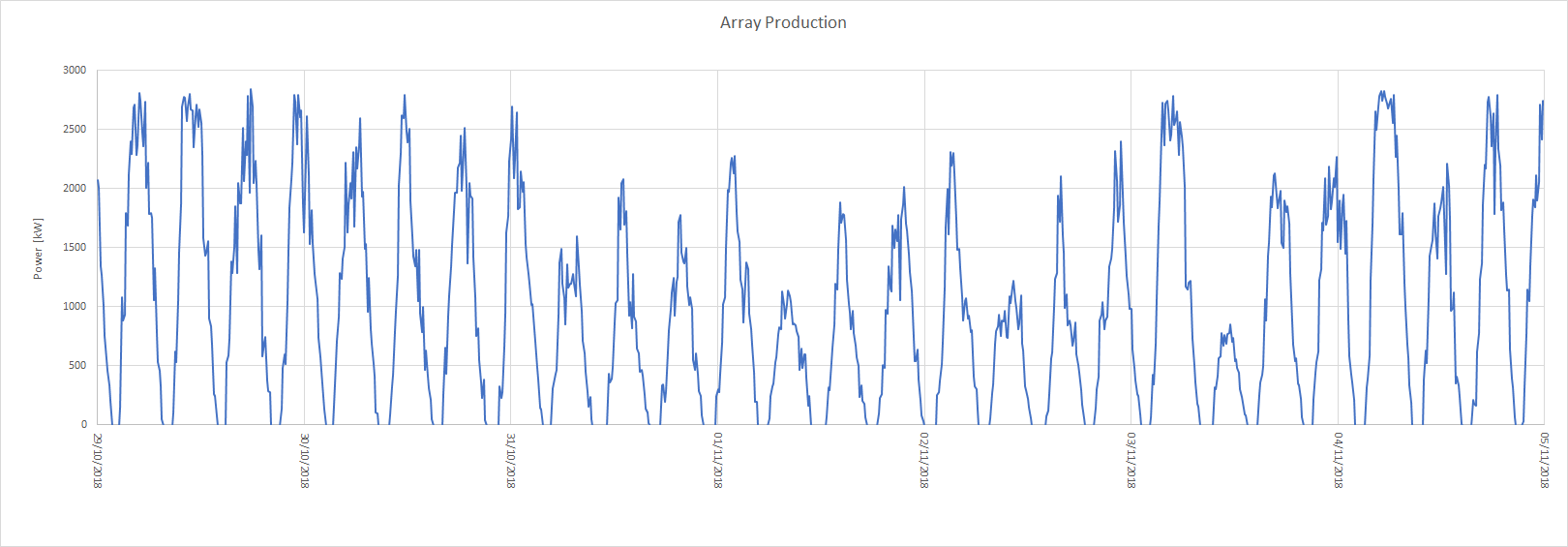 MeyGen Tidal Array: 1 Week of Production